Sistema dual de formação profissional na Alemanha
Conteúdo
Sistema dual de formação profissional na Alemanha

Fundamentos e enquadramentos
Motivações, interesses e procedimentos
O modelo de sucesso
[Speaker Notes: 1. >>> Paritätisch besetzte Prüfungsausschüsse, gemeinsam beschlossene Ausbildungsstandards, gemeinsame Steuerung des Systems auf allen Ebenen
 
2. >>> Zu rund 70 % im Betrieb
 
3. >>> Berufsausbildungs-Standards, durch die Kammer ausgestelltes Zeugnis
 
4. >>> In und aus den Betrieben, staatliche Lehrer an den Berufsschulen
 
5. >>> Datenreports, Berufsbildungsbericht, Ausbildungsstandards (BIBB)]
O sistema dual de formação profissional:
Fundamentos e enquadramentos
Fundamentos
Sinopse do sistema dual de formação profissional no sistema de formação alemão
Mercado de trabalho
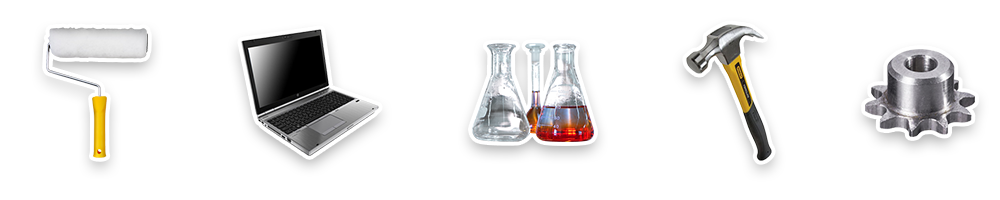 Formação profissional
Tempo inteiro
Escola profissional
Sistema dual de 
formação profissional
Ensino superior
Formação escolar geral
Fundamentos
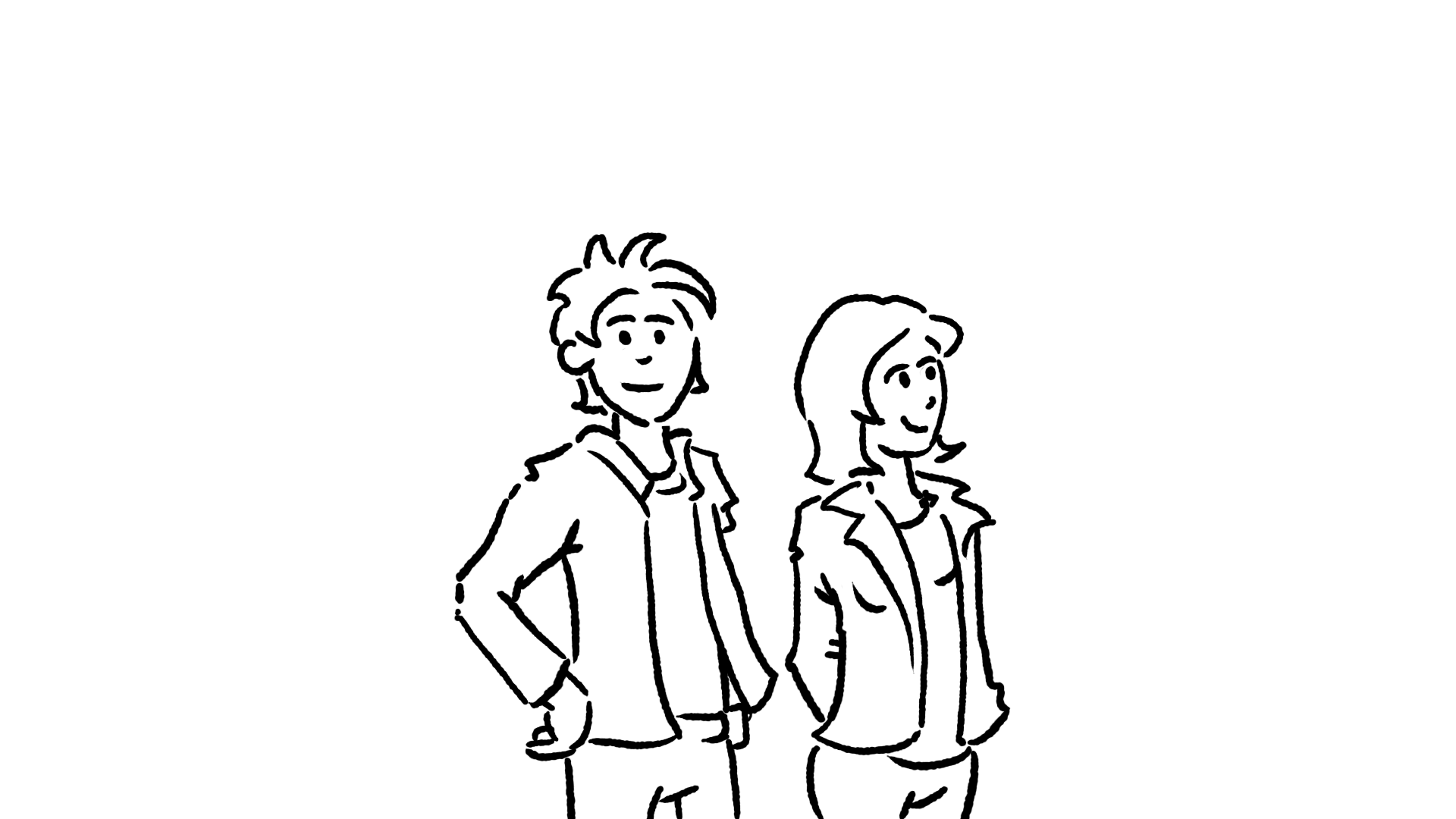 Os participantes: aprendizes (formandos)

anualmente 1,22 milhões de formandos
em 327 cursos de formação profissional reconhecidos

Isto significa:
5% dos trabalhadores atuais são formandos

Sensivelmente 91% destes concluem a sua formação com êxito.
[Speaker Notes: Ergänzende Information:

> Insgesamt haben ca. 53 % der Bevölkerung in ihrem Leben eine duale Berufsausbildung begonnen
 
> Die Beschäftigungsquote ist hoch: Etwa 96 % aller Absolventen finden eine Anstellung (gegenüber 82 % ohne Berufsabschluss)
 
Der positive Effekt:

Die Jugendarbeitslosigkeit in Deutschland liegt 
bei nur rund 5 %]
Fundamentos
Os participantes: entidades empregadoras

anualmente cerca de 19% de todas as empresas contribuintes para a segurança social ministram formação profissional (aprox. 408 700 em 2,2 milhões)
o que se traduz em cerca de 489 200 novos formandos/ano
77% são integrados imediatamente no final da formação
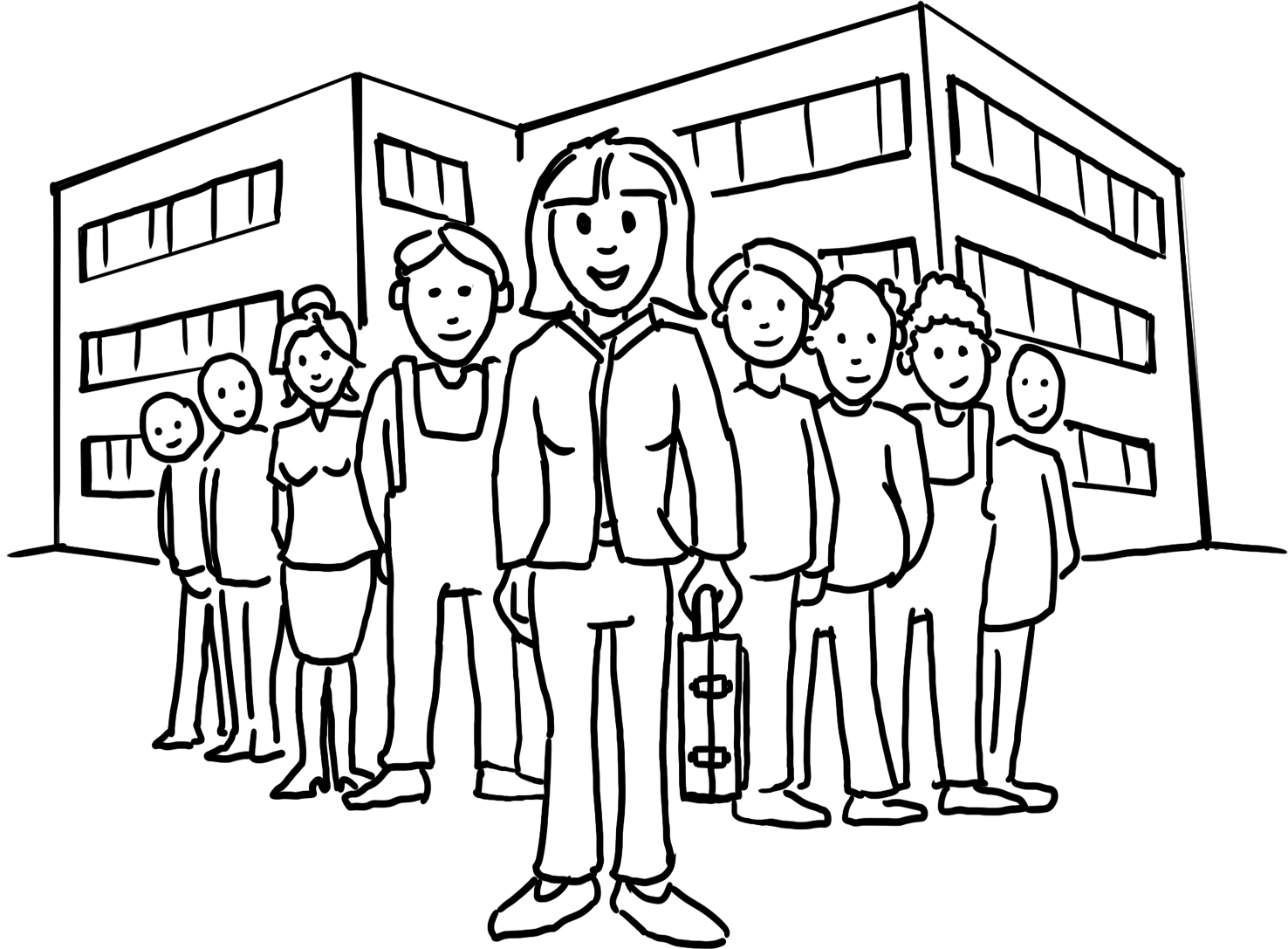 [Speaker Notes: Ergänzende Information:
 
> Azubis sind im Durchschnitt 19,9 Jahre alt

> Die Investition pro Auszubildenden pro Jahr beträgt im Durchschnitt 18.000 Euro

> 70 % davon (ca. 13.600 Euro) amortisieren sich (Produktivbeitrag der Auszubildenden)
 
Das bedeutet:

> internationaler Wettbewerbsvorteil für deutsche KMUs

> zukünftiges Personal nach eigenem Bedarf ausgebildet

> geringe Investitionen auf dem Personalmarkt]
Fundamentos
Economia, parceiros sociais e o estado definem o enquadramento do sistema dual de formação profissional

Câmaras
Parceiros sociais (associações de trabalhadores e associações patronais)
Estado

Câmaras e parceiros sociais: definem e supervisionam os conteúdos de formação profissional em contexto de empresa
Estado: configura o enquadramento legal e disponibiliza os recursos de formação em escolas profissionais
[Speaker Notes: Ergänzende Information:
 
> Die drei Akteure sichern durch eine ausdifferenzierte Rollenverteilung die Rahmenbedingungen der Berufsbildung

> Das „Ownership“ liegt bei allen drei Akteuren; Sie alle tragen es zugleich und übernehmen Verantwortung

> Sie gewährleisten die ständige Innovationsfähigkeit des Systems

> Sie stellen Qualitätsstandards sicher]
Fundamentos
Os agentes: câmaras - as entidades competentes

verificam e registam as entidades formadoras
supervisionam e monitorizam a formação profissional em contexto de empresa
qualificam os formadores
organizam os exames 
realizam eventos informativos e de orientação profissional
[Speaker Notes: Der Impuls für die Entwicklung und Aktualisierung von Ausbildungsstandards kommt aus den Unternehmen und Kammern. Sie wissen am besten, welche Kenntnisse gebraucht werden.

Weitere Aufgaben:

> Betriebe bei der Suche nach Azubis unterstützen, Ausbildungsverträge registrieren

> Mediation bei Uneinigkeiten zwischen Azubis und Betrieben

> Die Wirtschaft investiert jährlich 7,7 Mrd. € in Berufsbildung]
Fundamentos
Os agentes: parceiros sociais
Os sindicatos e as associações patronais acordam entre si e o estado os respetivos padrões da componente da formação em contexto de empresa


Conteúdos de formação
Subsídio de formação
Supervisão da formação em contexto de empresa
Participação na comissão de exames
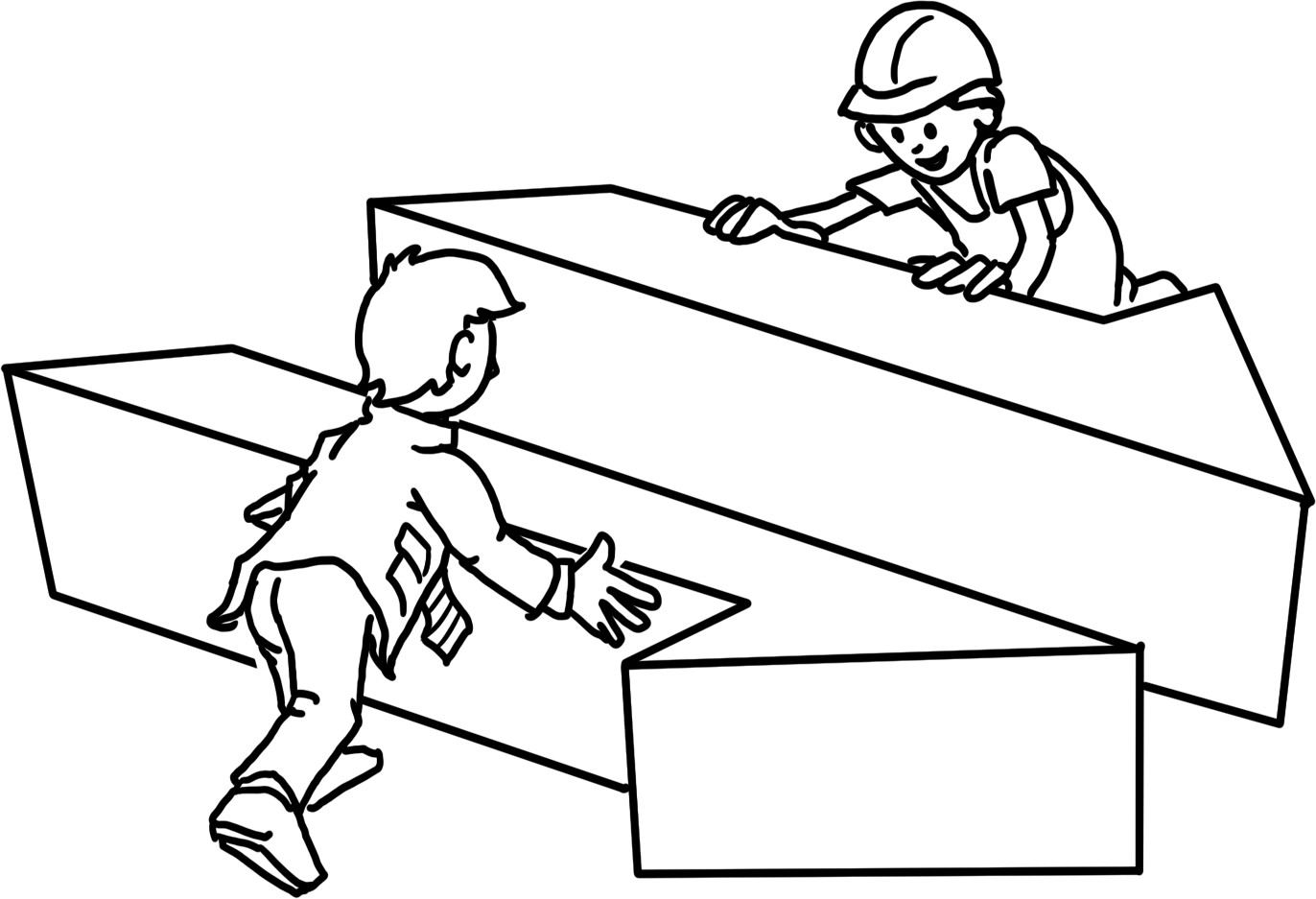 [Speaker Notes: Ergänzende Information:
 
Der Prozess von Abstimmung und Verabschiedung neuer Ausbildungsordnungen wird durch das Bundesinstitut für Berufsbildung geleitet.

Wirtschafts- und Sozialpartner sind im gesamten Prozess einbezogen.]
Fundamentos
Os agentes: estado - o responsável pelo enquadramento

negoceia o regulamento de aprendizagem com os parceiros sociais (formação em contexto de empresa)
define a formação ministrada em escolasprofissionais: programa de enquadramento de formação profissional
financia, organiza e supervisiona o sistema de escolas profissionais oficial
fomenta a investigação em matéria de formação profissional (BIBB)
assiste na procura por uma vaga de formação (nomeadamente jovens, desempregados, pessoas desfavorecidas)
[Speaker Notes: Detailinformation:

> Die Finanzierung durch den Staat beläuft sich auf rund 6,8 Mrd. €, davon über 3 Mrd. € für 1.550 Berufsschulen und ca. 2,4 Mrd. € für Steuerungs-, Monitoring- und Fördermaßnahmen

> Staat verabschiedet das Berufsbildungsgesetz]
Fundamentos
O enquadramento: padrões

definem a implementação do sistema dual de formação profissional em empresas e escolas profissionais
garantem o controlo de qualidade e promovem o sistema dual de formação profissional
aplicam-se a nível nacional e são vinculativos
[Speaker Notes: ggf. vorangegangene Folien nochmals zusammenfassen:
 
Drei Hauptakteure einigen sich gleichberechtigt auf die grundlegenden Standards für die Duale Berufsausbildung. 

Diese Standards folgen den konkreten Anforderungen aus der Arbeitswelt.]
Fundamentos
O enquadramento: padrões - Definição 

1. As entidades empregadoras identificam novas áreas de responsabilidade e qualificações no seio das empresas 
2. Parceiros sociais e o estado negoceiam e aprovam novos padrões de formação profissional moderados pela BIBB 
3. O estado adapta os programas de enquadramento de formação profissional aos novos regulamentos de aprendizagem

Os padrões aprovados são inscritos em regulamentos de aprendizagem (empresas) e programas de enquadramento de formação profissional (escolas profissionais).
[Speaker Notes: Ergänzende Information:

> Die Dauer der Weiterentwicklung und Durchsetzung von Standards beträgt max. 1 Jahr

> Standards werden an beiden Lernorten dynamisch an die Anforderungen der Arbeitswelt angepasst

> Das BIBB erforscht kontinuierlich den Wandel von Arbeit und Ausbildung; die Erkenntnisse fließen in den Prozess ein]
Fundamentos
O enquadramento: padrões – Regulamento de aprendizagem 

Padrões de formação profissional para a formação em contexto de empresa são consagrados no regulamento de aprendizagem:

Designação profissional 
Perfil profissional
Conteúdos
Calendarização e organização temporal
Exigências relativamente a exames
[Speaker Notes: Berufsprofil >>> 
Welche Kompetenzen müssen vermittelt werden?

Inhalte >>>
Welche konkreten Fähigkeiten und Verrichtungen müssen beherrscht werden?

Prüfungskenntnisse >>>
Welches Wissen bereitet die Auszubildenden optimal auf ihre Abschlussprüfung vor?]
Fundamentos
O enquadramento: padrões – Programa de enquadramento de formação profissional

A formação na escola profissional transmite os conhecimentos profissionais teóricos necessários e amplia a formação geral. 
Estes padrões de formação profissional são definidos no programa de enquadramento de formação profissional:
Objetivo de aprendizagem
Conteúdos
Áreas de aprendizagem
[Speaker Notes: Die Inhalte des Rahmenlehrplans definieren sich über "Lernfelder".

ggf. an dieser Stelle die Thematik "Lernfelder" erläutern.]
Fundamentos
Os padrões legais
Aplica-se a liberdade profissional nos termos do artigo 12.º da lei de base federal.
Legislação afeta às empresas
Legislação afeta ao ensino
Legislação afeta à formação profissional
Legislação afeta à proteção dos jovens no trabalho
Código afeto às profissões artesanais
Legislação afeta aos contratos de trabalho coletivos
Legislação afeta à regulamentação preliminar do direito das câmaras industriais e comerciais
Lei sobre a organização social das empresas
Escolaridade obrigatória
Leis da educação regionais
O sistema dual de formação profissional:
Motivações, interesses e procedimentos
Acesso
Motivação e medidas – O estado

Motivação: a Alemanha necessita de técnicos qualificados, por forma a garantir crescimento e desenvolvimento.
Reconhecimento: é necessário reforçar e direcionar o sistema dual de formação profissional.
Medidas: 
Definição e atualização de um enquadramento legal
Contratação dos outros agentes
Supervisão e desenvolvimento do sistema (nomeadamente pela BIBB)
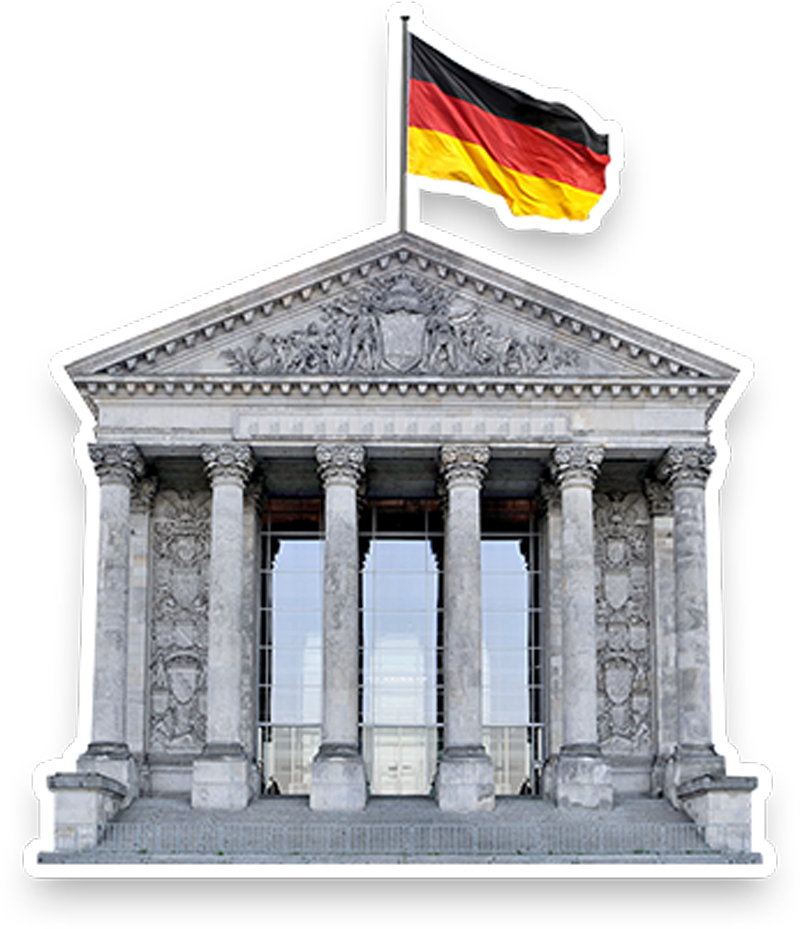 [Speaker Notes: Weitere Motivation:

> Eine Berufsausbildung sichert den sozialen Status junger Menschen als Bürger

> Der Staat kann berufliche Ausbildung nicht alleine gewährleisten: Kosten und Kompetenzen

Weitere Maßnahmen:

> Gewährleistung von Durchlässigkeit: Hochschulzugang für Azubis mit Abschluss

> Öffnung der Dualen Berufsausbildung unabhängig von vorherigen Abschlüssen]
Acesso
Motivação e acesso – Jovens

Motivação: “Gostaria de ser…!” 
Acesso:
procura por empresas potenciais e verificação de ofertas
redação de candidaturas
caso necessário, processo de seleção
seleção de empresa de formação profissional
redação de contrato de formação profissional
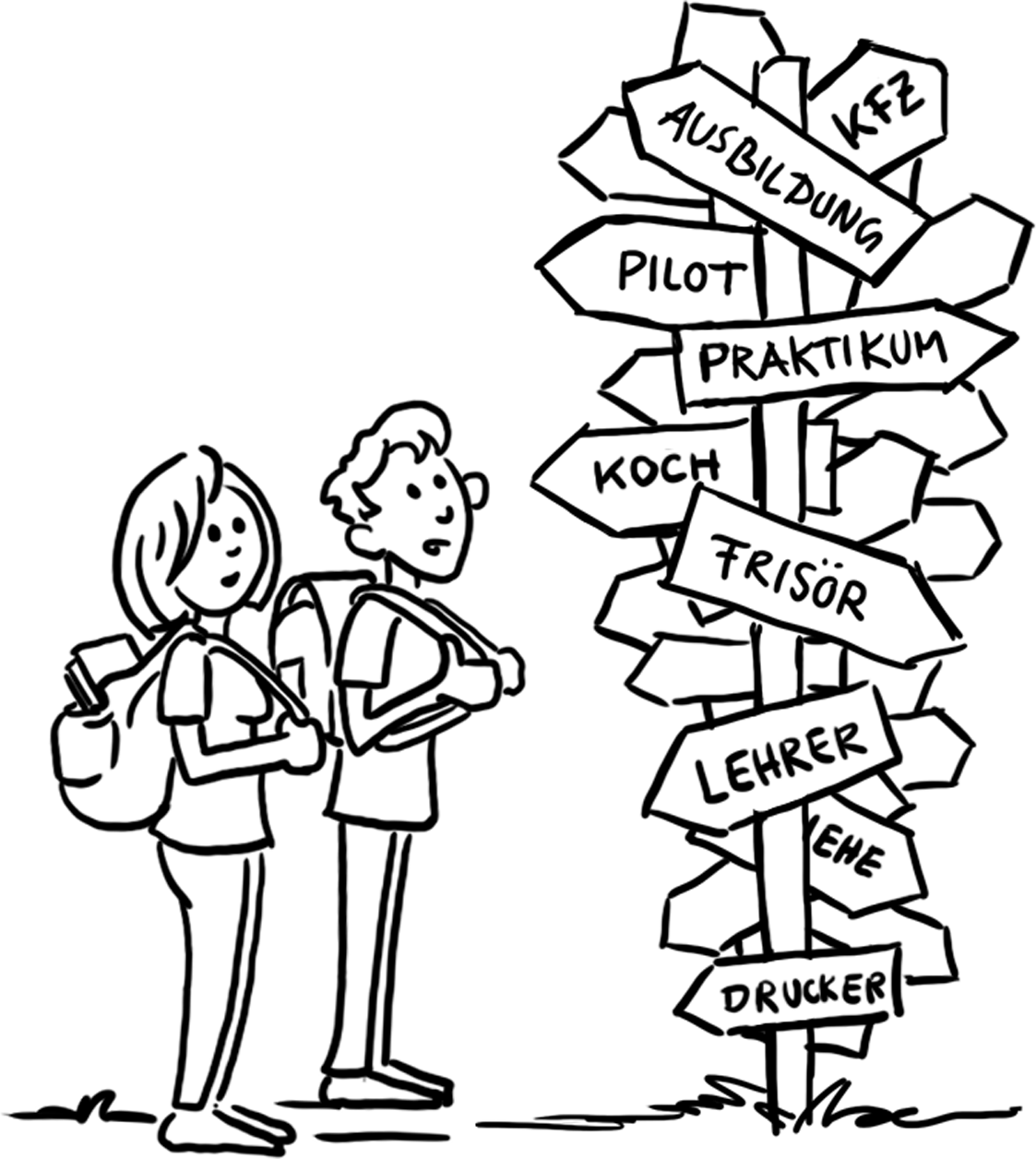 [Speaker Notes: Die Erwartungen und Ziele von Jugendlichen an eine Ausbildungsstelle sind vielfältig:
 
> etwas Praktisches lernen

> eigenes Geld verdienen (Selbstständigkeit)

> Traum verwirklichen

> soziales Prestige

> Pflichterfüllung]
Acesso
Motivação e acesso – Empresas

Motivação: “Procuramos segurança na ocupação das nossas vagas” 
Acesso:
admissão enquanto empresa formadora
oferta de vagas de formação
avaliação de candidaturas
seleção de formandos
redação de contrato de formação profissional
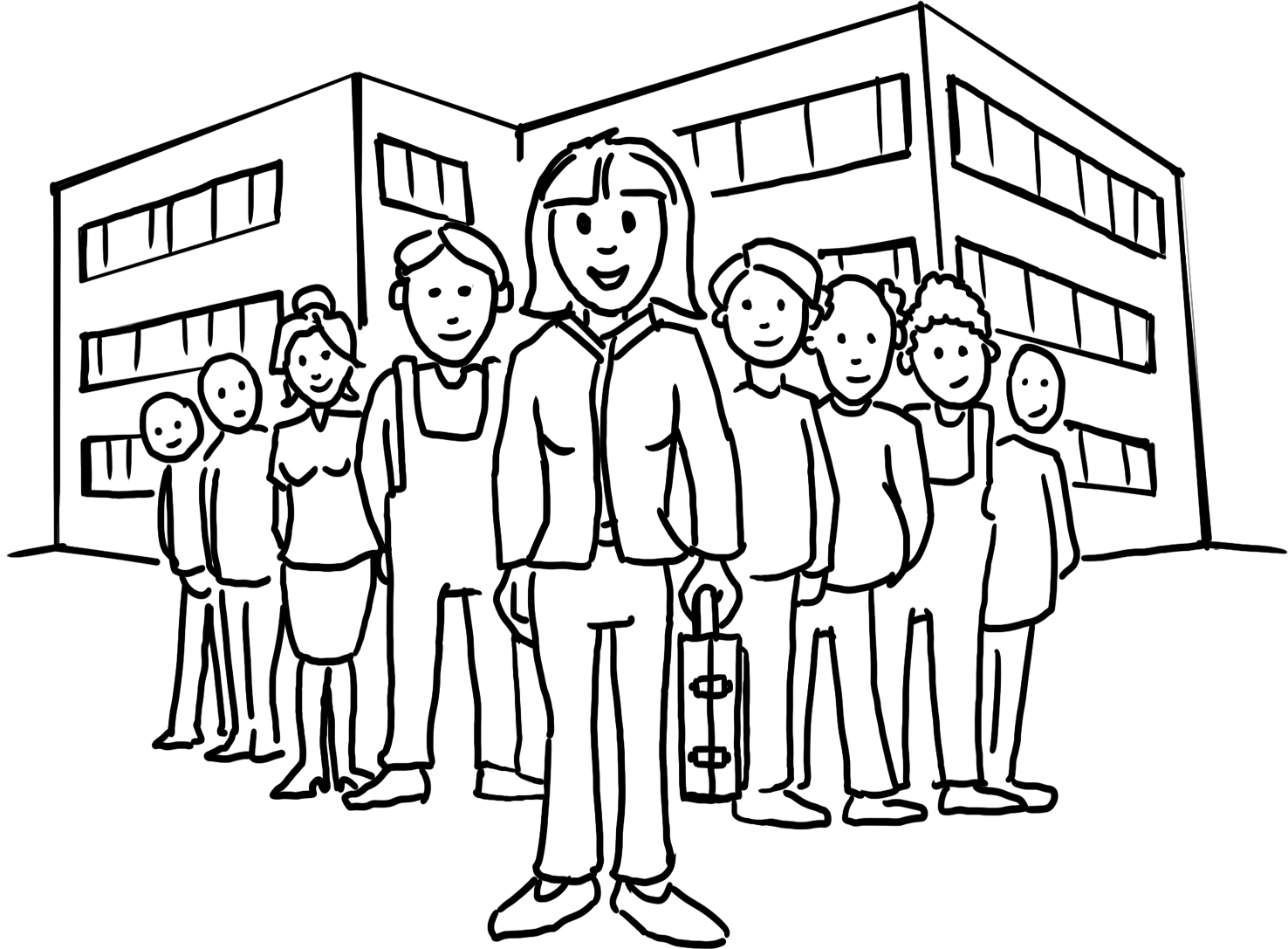 [Speaker Notes: Auch hier gibt es einige weitere Beweggründe:

> Wir suchen loyale Mitarbeiter

> Wir wissen selbst am besten, welche Qualifikationen bei uns gebraucht werden

> Wir möchten sozial verantwortlich handeln

> Wir suchen den Input und das innovative Potenzial von jungen Leuten

> Wir sparen Einarbeitungs- und Umschulungskosten]
Procedimentos
O contrato de formação profissional

A formação profissional começa com a celebração do contrato de formação profissional entre a entidade empregadora e os formandos.
O contrato de formação regulamenta:
a duração
conteúdos
a duração da prova
a organização dos conteúdos e temporal
o subsídio
os direitos e as obrigações de ambas as partes
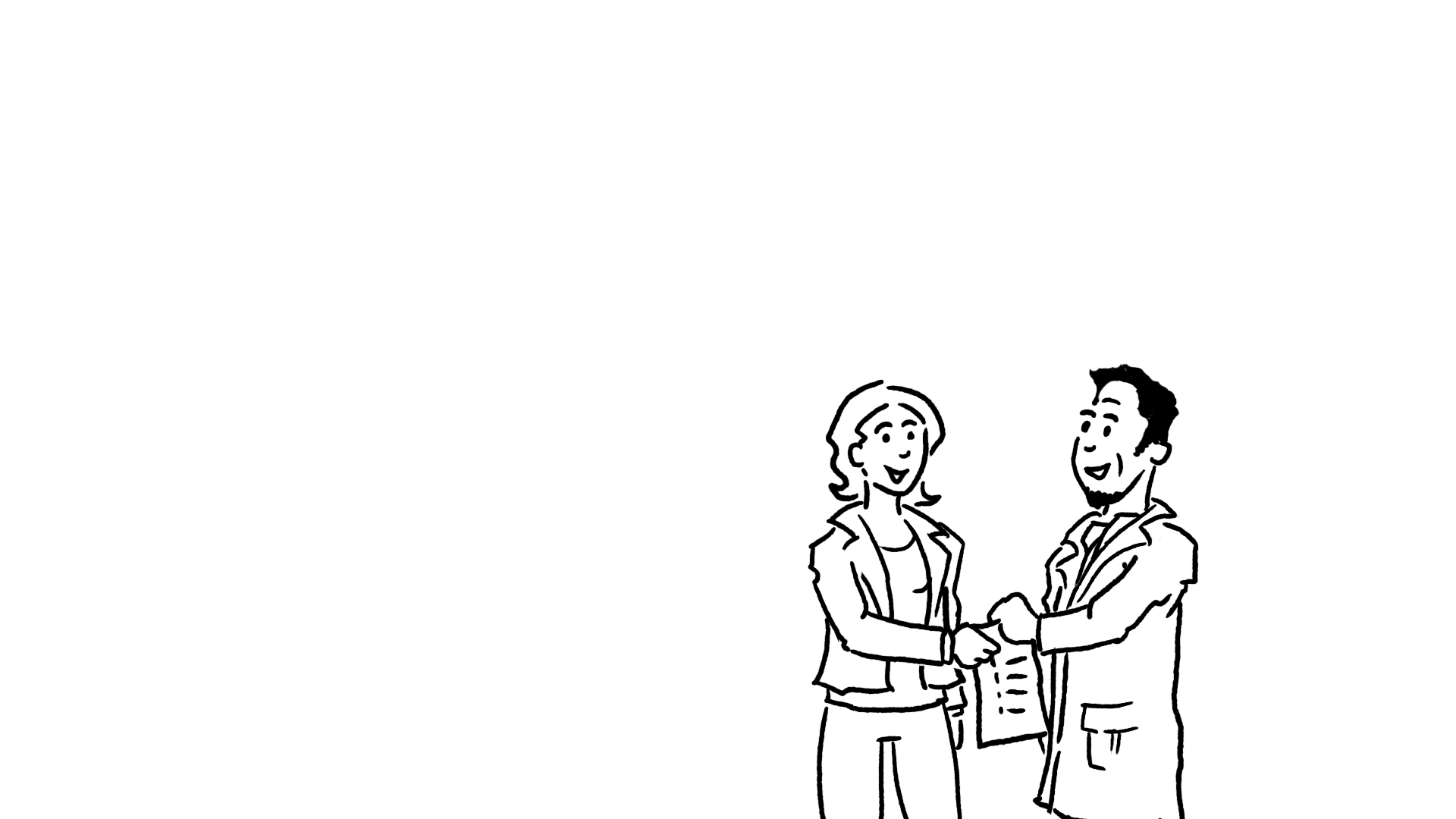 [Speaker Notes: Der Ausbildungsvertrag regelt außerdem:

> Urlaubsanspruch

> evtl. Voraussetzung für eine Beendigung des Ausbildungsverhältnisses 
 
Der Ausbildungsvertrag ähnelt einem Arbeitsvertrag. Er ist die Grundlage für das Lernen im Betrieb während der Ausbildung.
 
Der Ausbildungsvertrag wird von den Kammern registriert.]
Procedimentos
Aprendizagem dual em dois locais de formação profissional
70% da formação profissional em contexto de empresa
30% do ensino na escola profissional
formação estruturada em condições de trabalho reais
os formandos trabalham em processos concretos da empresa
os formandos recebem um subsídio
ensino em contexto de sala de aula
disciplinas técnicas específicas (2/3) e
disciplinas gerais (1/3)
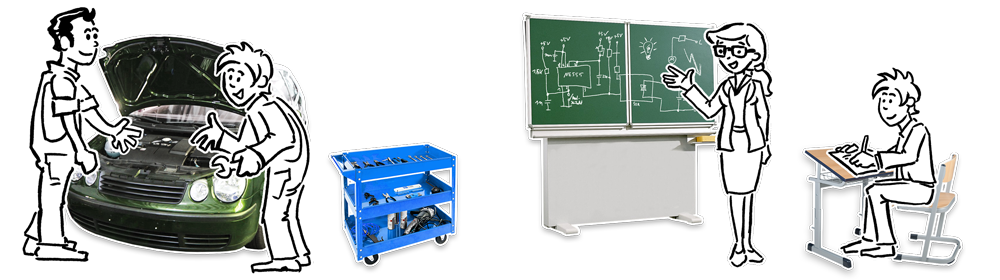 Uma formação profissional em contexto de sistema dual tem uma duração de dois a três anos e meio.
[Speaker Notes: Gesetzliche Grundlagen:

... für die Ausbildung im Betrieb > Ausbildungsvertrag
... für die Berufsschule > Schulpflicht

Zeitliche Aufteilung:

beispielsweise:

Montags bis Mittwoch: im Betrieb
Donnerstag und Freitag: in der Berufsschule

alternativ: Blockunterricht

Ergänzende Information:

> Die Betriebliche Ausbildung und der Berufsschulunterricht folgen den Ausbildungsstandards]
Procedimentos
O exame final

Exame final
Organizado pelas câmaras
Vertente teórica e prática
Comissão de exames ocupada por
entidades empregadoras
trabalhadores (representantes sindicais)
formadores das escolas profissionais (representam o estado)
[Speaker Notes: Wichtig: 

Keine Beteiligung der jeweiligen Lehr- und Ausbildungskräfte!]
Procedimentos
O exame final

Certificado de formação profissional
emitido pela câmara
formação profissional reconhecida pelo estado

A aprovação no exame final conclui a formação.Começa a carreira profissional.
Procedimentos
Início da carreira profissional: oportunidades

No mercado de trabalho 
contrato de trabalho diretamente com a empresa formadora
contrato de trabalho noutra empresa
ocupação noutra área profissional
Continuação da formação
medidas de formação adicional e de formação contínua  
curso superior (“setor terciário”)
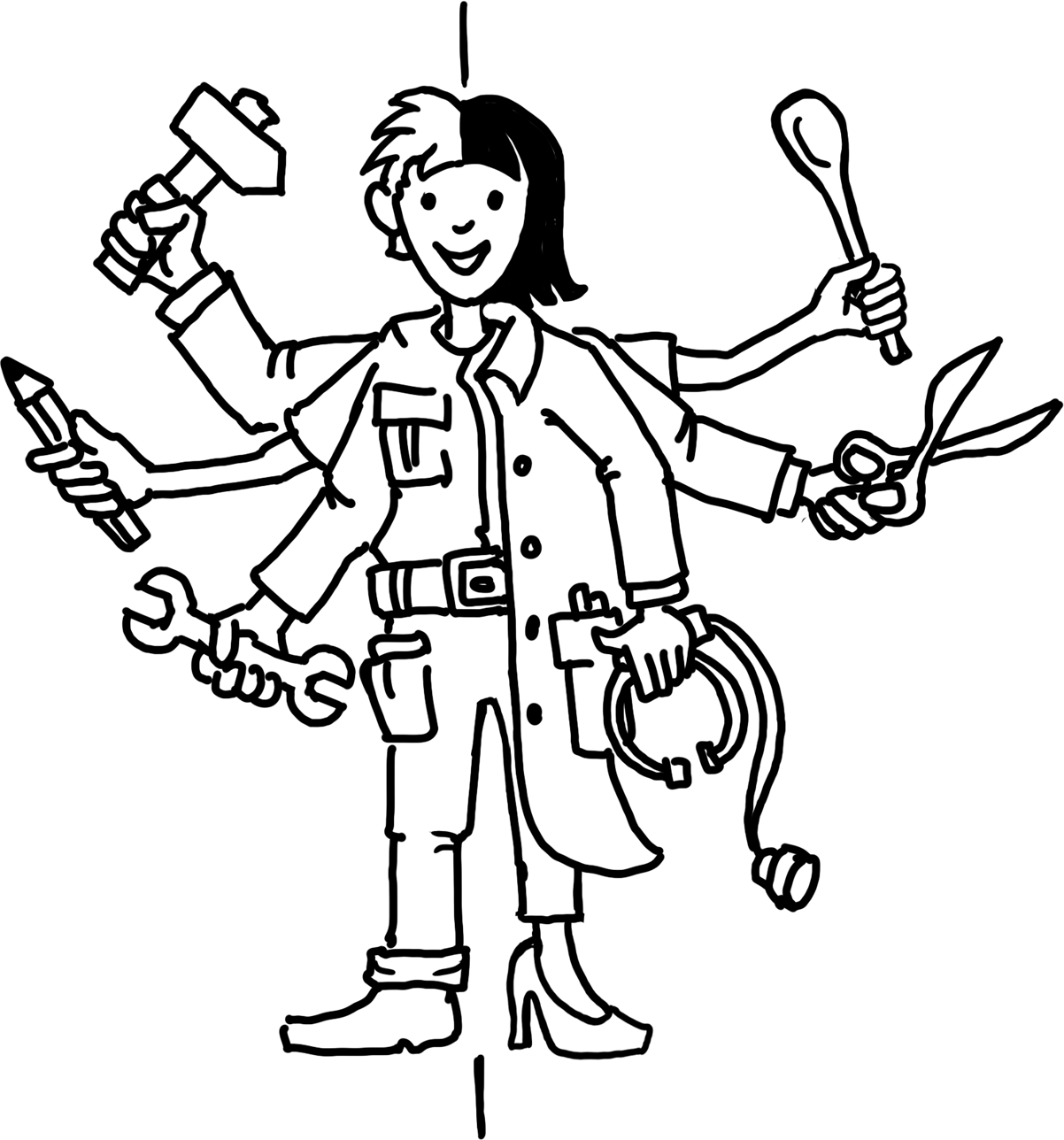 [Speaker Notes: Zur Erinnerung:

> Rund 96% aller Absolventen in Deutschland finden im Anschluss an ihre Ausbildung eine Anstellung. 

> Rund 74% aller Auszubildenden werden vom ausbildenden Betrieb übernommen.]
O sistema dual de formação profissional:
O modelo de sucesso
Como funciona o sistema dual de formação profissional?
Resumo

Procedimentos
Formação paralelamente em contexto de empresa (70%) e escola profissional (30%): sistema “dual”
Formação com conteúdos e duração definidos (contrato de formação profissional)
Formação profissional no processo de trabalho concreto
Exame final na presença de uma comissão independente
Como funciona o sistema dual de formação profissional?
Resumo

Enquadramento
O estado confere o necessário enquadramento legal
O estado organiza a componente escolar da formação
As câmaras e os parceiros sociais definem o âmbito e os conteúdos da formação
Enquanto entidades competentes, as câmaras supervisionam a formação em contexto de empresa
[Speaker Notes: Zur Erinnerung:

Kammern sind die Vertreter der Wirtschaft, Gewerkschaften/Arbeitnehmervertreter und Verbände/Arbeitgebervertreter sind die Sozialpartner.
Sie erzielen einen Konsens.

Fazit I: 
Die Duale Berufsausbildung wird im Wesentlichen von denjenigen gestaltet, die unmittelbar betroffen sind und die den Bedarf am Arbeitsmarkt am besten kennen.

Fazit II: 
Alle Entscheidungen zur Berufsausbildung werden im Konsensprinzip getroffen.

Fazit III: 
Die Standards gelten bundesweit. Sie werden regelmäßig aktualisiert.]
O que explica o sucesso do sistema dual de formação profissional na Alemanha?
Fatores de sucesso

Sistema desenvolvido ao longo de anos
Elevada aceitação social
Win-Win situation para formandos e empresas
Formação de acordo com as necessidades em termos de pessoal qualificado
Parceiros fortes (câmaras, parceiros sociais, PME)
Contribuição ativa para o sistema por parte de todos os envolvidos
Elevada flexibilidade e capacidade de adaptação do sistema
[Speaker Notes: Nachfrage nach Fachkräften >>>
Deutschland ist eine entwickelte Industrienation mit einem starken Mittelstand.

Win-Win-Situation >>>
Auszubildende lernen „on the job“, sind in den Arbeitsprozess integriert. Unternehmen bilden ihre eigene zukünftige Belegschaft nach eigenem Bedarf aus

Qualifiziertes Ausbildungspersonal >>>
Ausbilder sind „vom Fach“ und haben selbst eine Ausbildung durchlaufen, kennen auch das Unternehmen

Ergänzende Information:

Der Staat steuert zwar als Gesetzgeber den Prozess und setzt den Rahmen, er überlässt aber wesentliche Entscheidungen den unmittelbaren Stakeholdern.]
Os cinco pilares da formação profissional
Os pilares

Cooperação entre estado, economia e parceiros sociais
Aprendizagem durante o processo de trabalho
Padrões nacionais amplamente reconhecidos
Pessoal de formação profissional qualificado
Investigação e aconselhamento institucionalizados
[Speaker Notes: 1. >>> Paritätisch besetzte Prüfungsausschüsse, gemeinsam beschlossene Ausbildungsstandards, gemeinsame Steuerung des Systems auf allen Ebenen
 
2. >>> Zu rund 70 % im Betrieb
 
3. >>> Berufsausbildungs-Standards, durch die Kammer ausgestelltes Zeugnis
 
4. >>> In und aus den Betrieben, staatliche Lehrer an den Berufsschulen
 
5. >>> Datenreports, Berufsbildungsbericht, Ausbildungsstandards (BIBB)]
Vantagens
Vantagens para os formandos:
O sistema dual de formação profissional é a preparação ideal para a entrada na
vida profissional:

competências técnicas específicas e qualificações profissionais
condições de trabalho reais (máquinas, processos, ambiente de trabalho)
subsídio de formação
[Speaker Notes: Weitere Vorteile:

> höhere Identifikation mit dem Ausbildungsbetrieb

> Ausbildung als Grundlage für weiterführende Maßnahmen]
Vantagens
Vantagens para as empresas:
O sistema dual de formação profissional garante pessoal com excelente qualificação:

técnicos competentes, conforme os requisitos da empresa (por oposição a candidatos externos)
produtividade elevada (rápida amortização)
participação ativa da economia no desenvolvimento de padrões de formação
contributo para Responsabilidade Social Corporativa (RSC)
[Speaker Notes: Weiterer Vorteil:

> Rekrutierungs- und Umschulungskosten werden reduziert]
Vantagens
Vantagens para o estado e a sociedade:
Vantagens mútuas, bem-estar e paz social:

elevado desempenho económico e produtividade
mercado de trabalho harmonizado (oferta/procura)
integração social e económica de jovens
influência de todos os participantes no processo de formação
[Speaker Notes: Weiterer Vorteil:

> Frühindikator für die Entwicklungen in Wirtschaft und auf dem Arbeitsmarkt]
Desafios
Desafios na perspetiva dos formandos

discrepância entre ofertas de formação procuradas e em aberto(vagas em falta)
acesso ao sistema dual de formação profissional
requisitos profissionais cada vez mais elevados
aprendizagem ao longo da vida
[Speaker Notes: Diskrepanz >>>
2018: fast 80.000 Bewerber/innen ohne Ausbildungsplatz

Zugang >>>
Mangel an informellen Kompetenzen: Disziplin, Verlässlichkeit, grundlegende Kenntnisse (Lesen, Schreiben, Rechnen)

Anforderungen >>>
Bspw.: IT-Kenntnisse, Fremdsprachenkenntnisse

Lebensbegleitendes Lernen >>>
Besonders für ältere Bewerber/innen]
Desafios
Desafios do ponto de vista das empresas

discrepância entre ofertas de formação procuradas e em aberto(falta de candidatos)
candidatos devidamente preparados
inclusão de portadores de deficiência
inclusão de migrantes
[Speaker Notes: Diskrepanz >>>
Unbesetzte Ausbildungsstellen 2010: 19.800 / 2018: 57.700 – fast Verdreifachung

„Ausbildungsreife“ >>>
Fehlende soziale Kompetenzen, Grundkenntnisse

Inklusion >>>
Hoher personeller und zeitlicher Extraaufwand, besondere Qualifikationen des ausbildenden Personals]
Desafios
Desafios do ponto de vista do estado e da sociedade

transformação demográfica
falta previsível de técnicos
tendência para academização
assimetrias regionais
inclusão
[Speaker Notes: Demografischer Wandel >>>
Weniger junge Menschen, die in eine Ausbildung gehen können, Bedarf des Arbeitsmarktes kann nicht mehr bedient werden

Trend zur Akademisierung >>>
Ausbildung ist tendenziell Out, Universität ist In

Regionale Unterschiede >>>
Angebot und Nachfrage von Ausbildungsplätzen

Inklusion >>>
als gesellschaftliche Aufgabe]
Outras informações
Números e factos
Relatório de dados BIBB (hiperligação)
Serviço Federal de Estatística (Statistisches Bundesamt) (hiperligação)
Portal de dados BMBF (hiperligação)
Relatório de formação profissional (hiperligação)

Padrões de formação
Brochura BIBB: Ausbildungsordnungen und wie sie entstehen (Regulamentos de formação profissional e a sua conceção – em alemão) (hiperligação)
Beispiele für die Ausbildungsordnungen und Rahmenlehrpläne (Exemplos de regulamentos de formação profissional e programas de enquadramento de formação profissional – em alemão) (BIBB) (hiperligação)



Documentação legal
Legislação afeta à formação profissional (hiperligação)
Legislação afeta à ocupação de jovens (hiperligação)
Legislação afeta às câmaras (hiperligação)
Legislação afeta à negociação coletiva (hiperligação)
Lei sobre a organização social das empresas (hiperligação)

Páginas de internet
GOVET
BMBF
BIBB

Contacto para esclarecimento de eventuais questões
govet@govet.international
GOVET at BIBB